Convention Rooms Layout(not to scale!)
Carnation Room
Entrance and Lobby
Stage
Office
Hallway
Hallway
Hallway
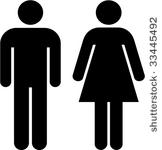 Azalea Room
Dining Room
Sun 
Room
Lounge
Arts & Crafts
Board Room
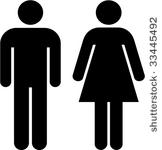 Card Room